Транспортная
база
Команда «Технари»
Россия, Мурманская область
Наставники: Басова Юлия Юрьевна
                    Тетенькина Анна Владимировна
Участники: Осипов Григорий
                  Лукьянова Таисия
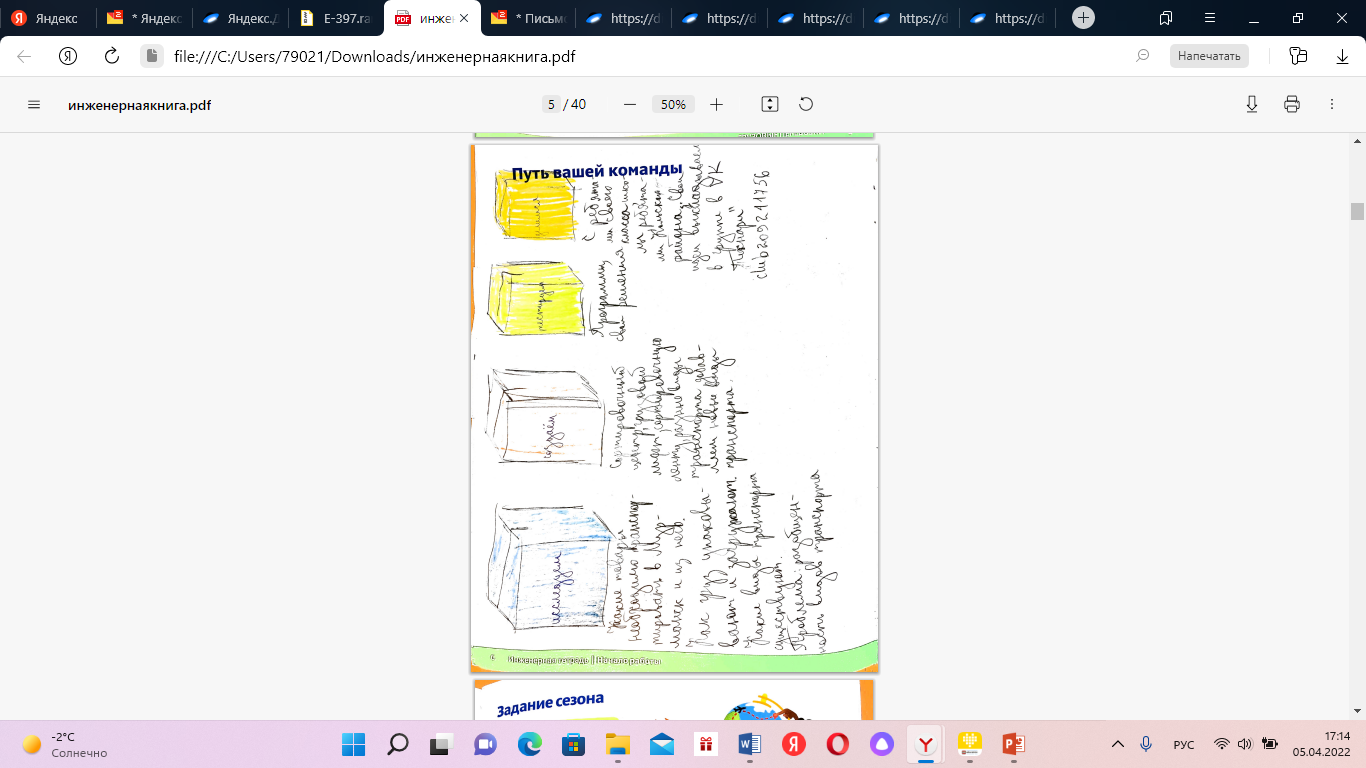 Исследование:
Проблема: разобщенность разных видов транспорта в Мурманской области.
Пути решения:
1.Объединить разные виды транспорта на одной базе  
2.Проложить новые транспортные пути
Но в условиях вечной мерзлоты на Кольском полуострове прокладывать новые транспортные пути слишком дорого. Мы построили модель базы, которая поможет объединить разные виды транспорта.
Наша модель:
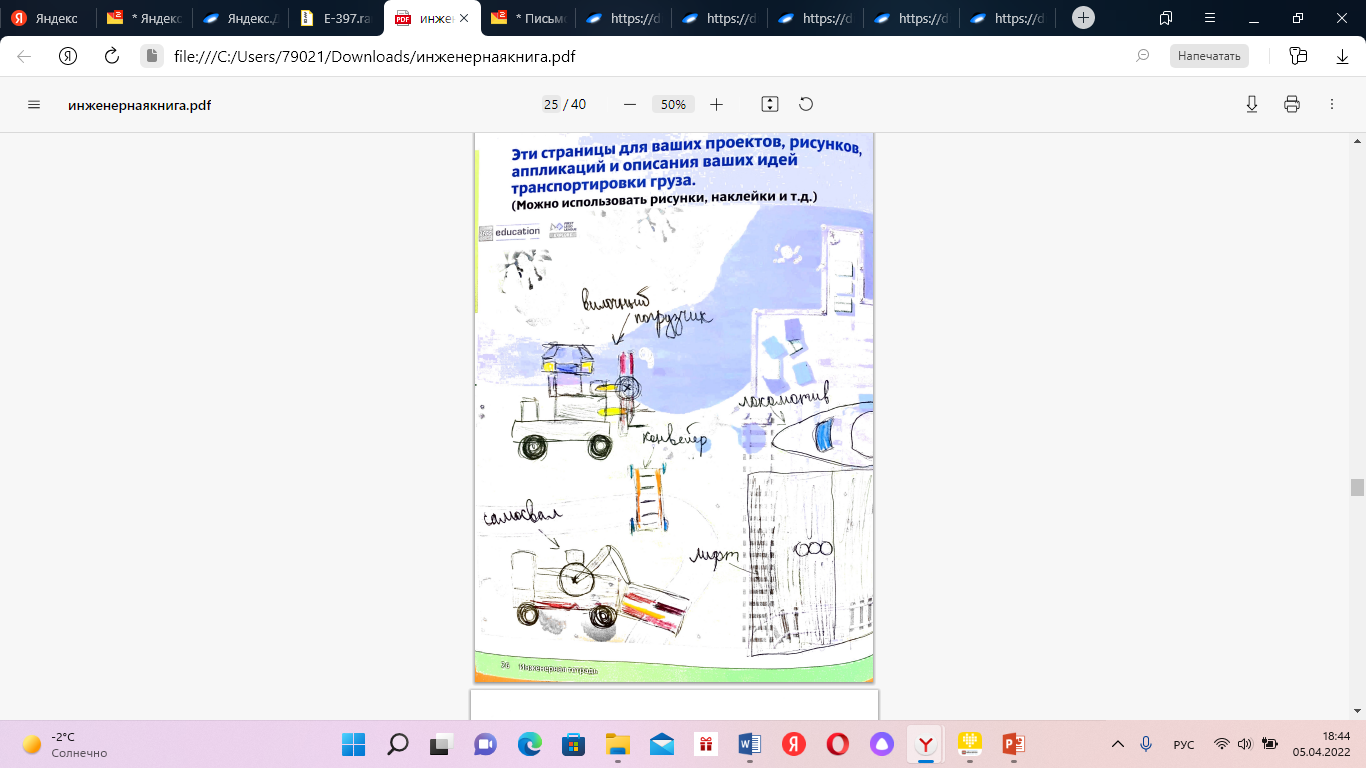 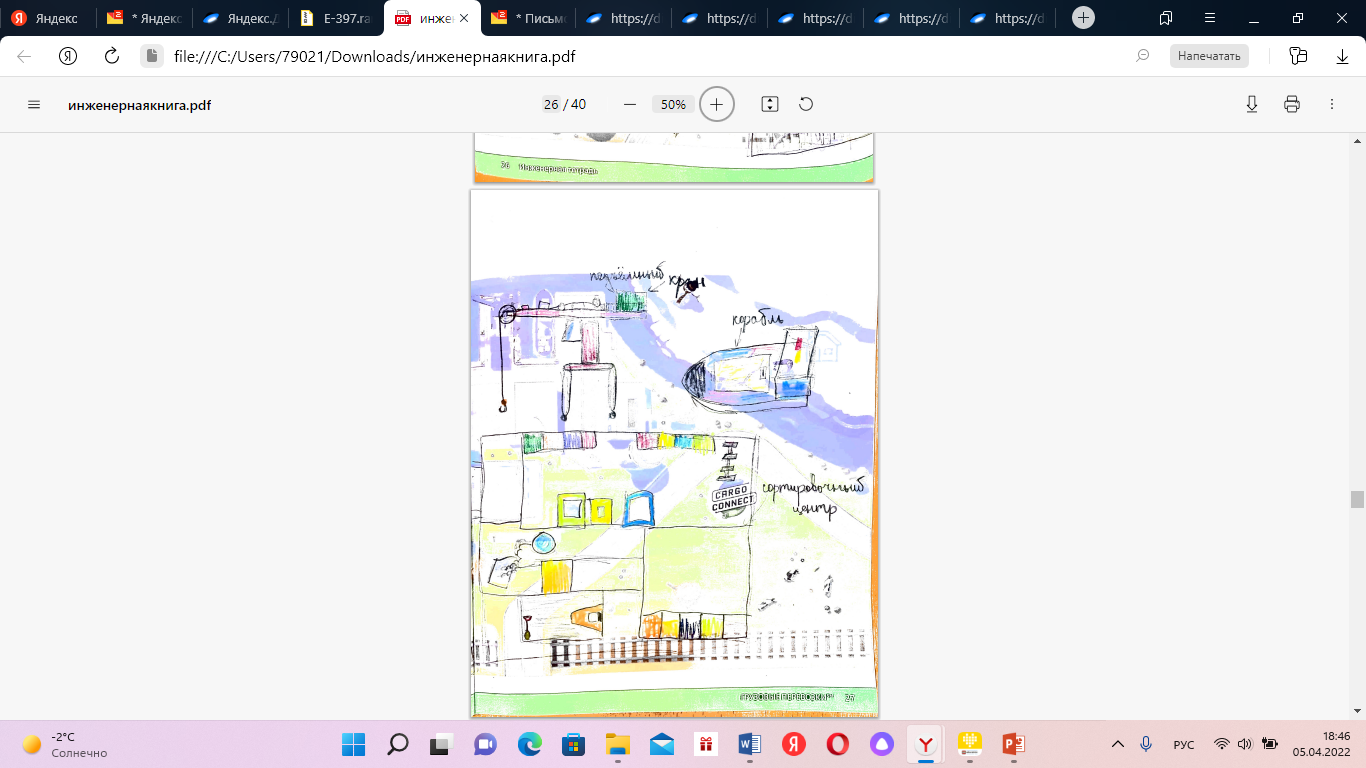 Логистика
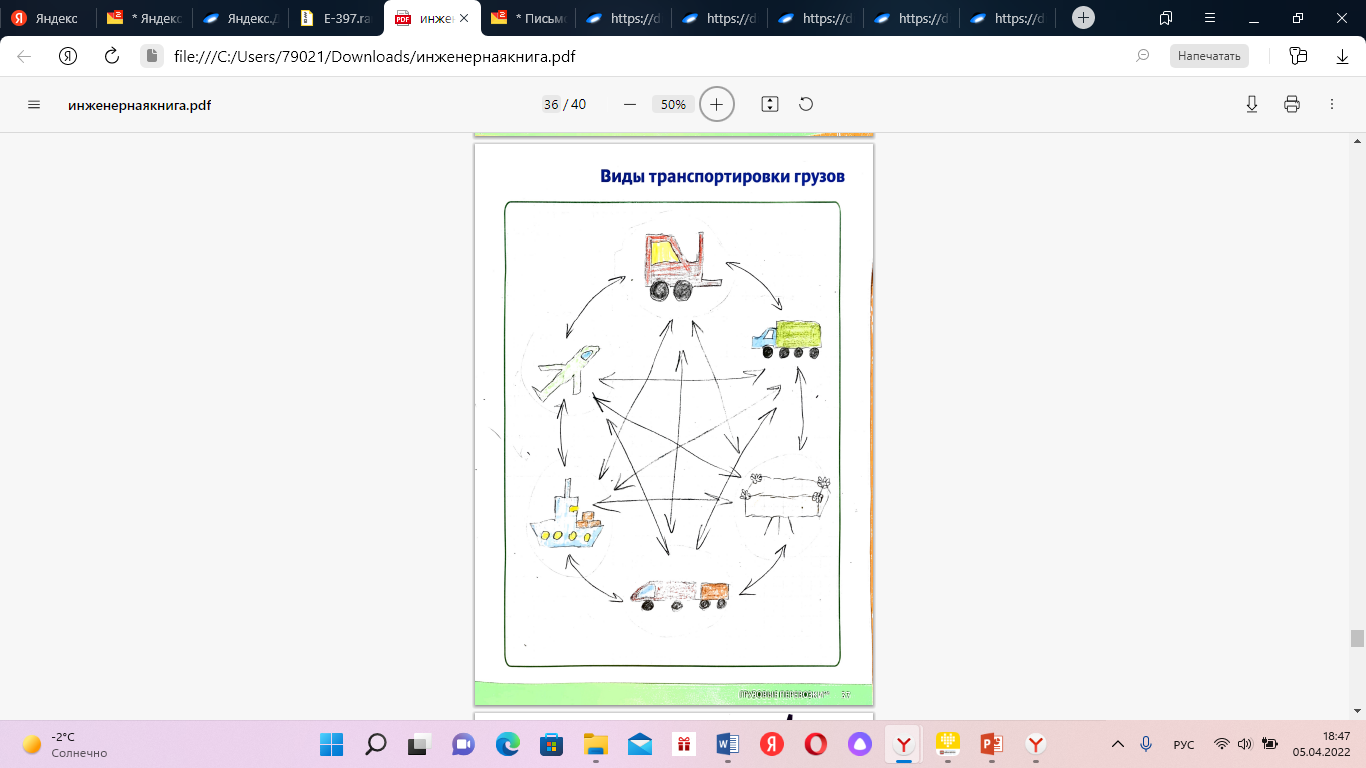 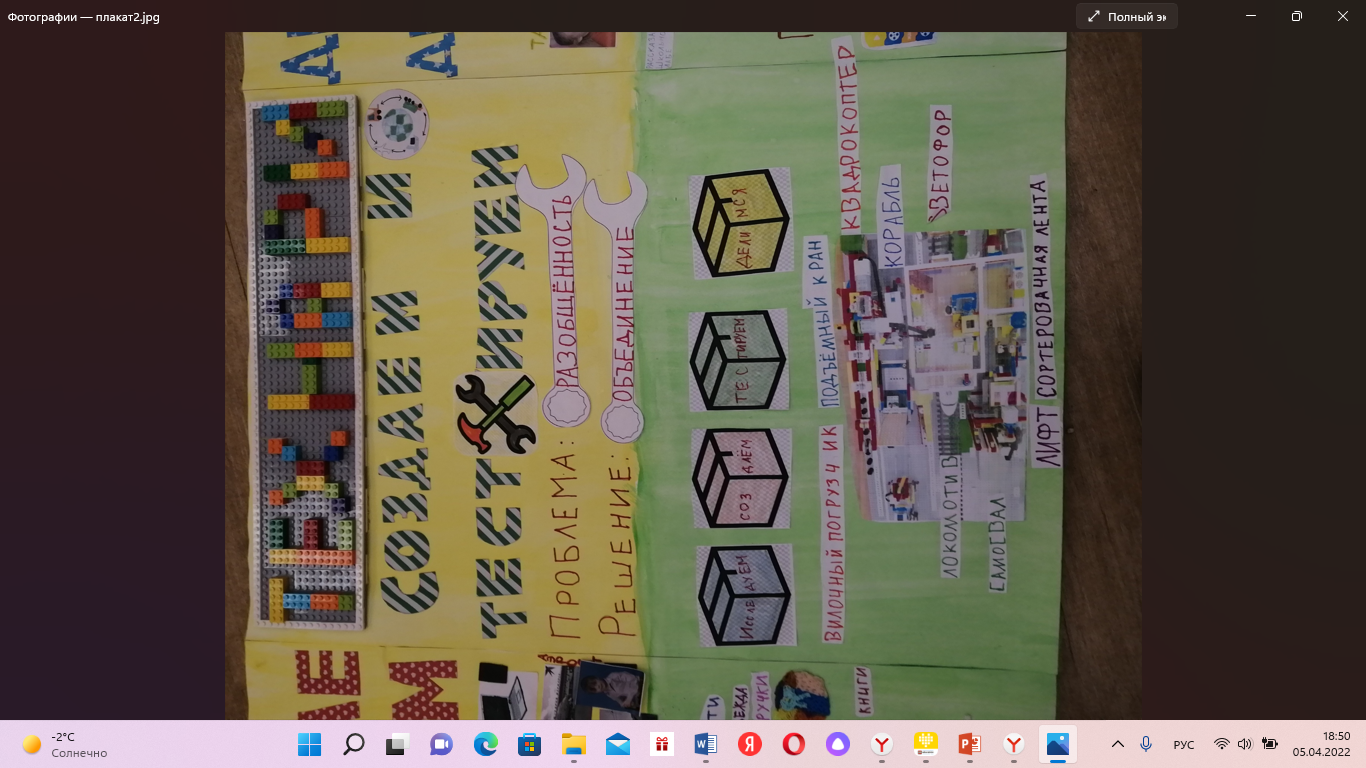 Схема базы:
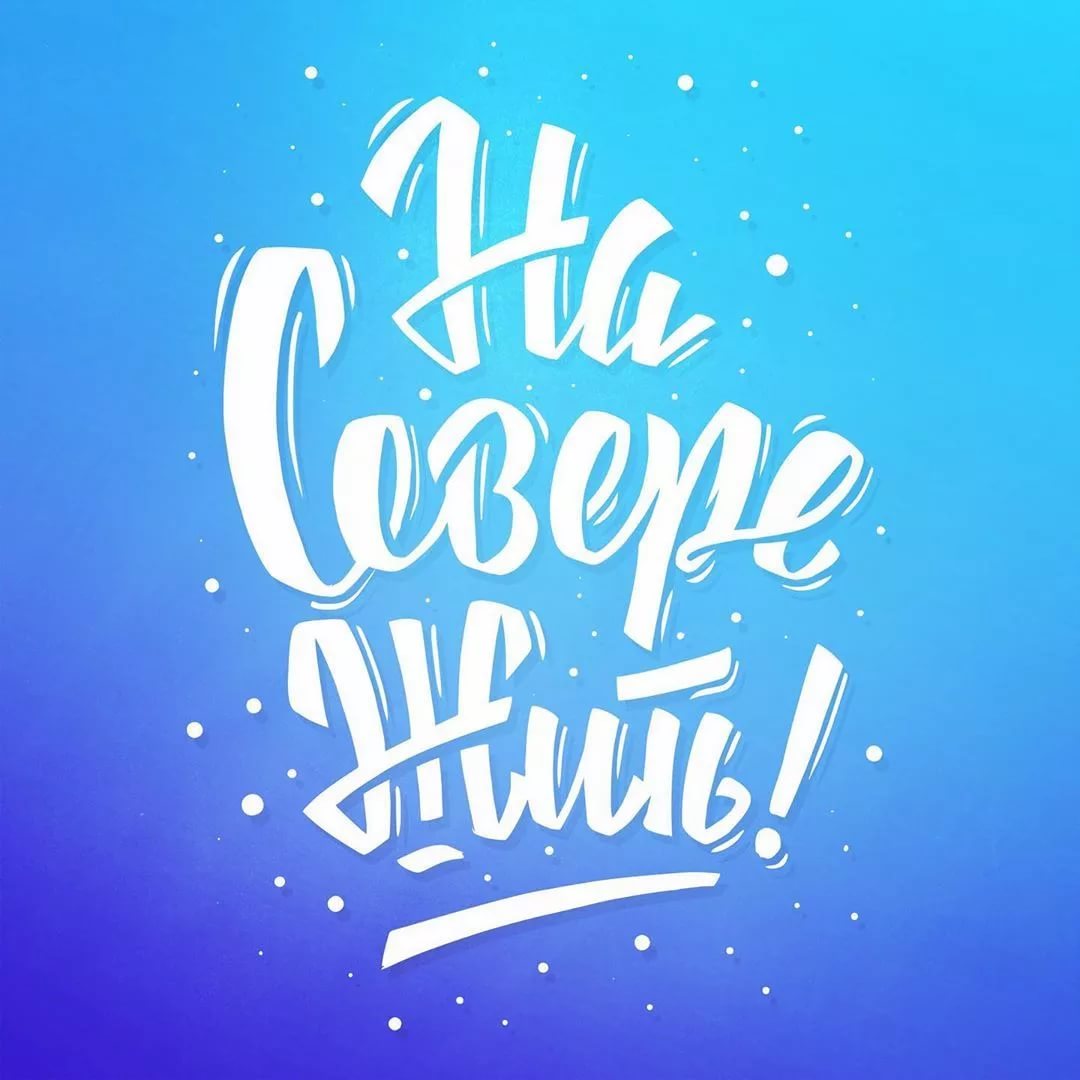 Техническое описание проекта:
Для моделирования проекта нам понадобились конструкторы и ПО:
LEGO EV 3, 
LEGO WEDO 2.0
МЕХАНИЗМЫ:
Зубчатая передача – сортировочная лента, лифт, самосвал, механизм движения подъемного крана; 
Коническая передача – погрузчик, самосвал, подъемный кран, локомотив;
Реечная передача – погрузчик, лифт ;
Червячная передача-подъемный кран, сбрасыватели.
Датчики:
Датчик движения; 
Датчик наклона;
Датчик цвета/освещенности;
Датчик касания.
Объекты проекта:
Корабль
Подъемный кран
Вилочный погрузчик
Самосвал
Лифт
Сортировочная лента
Локомотив
Квадрокоптер
Грузовики
Программы для механизмов:
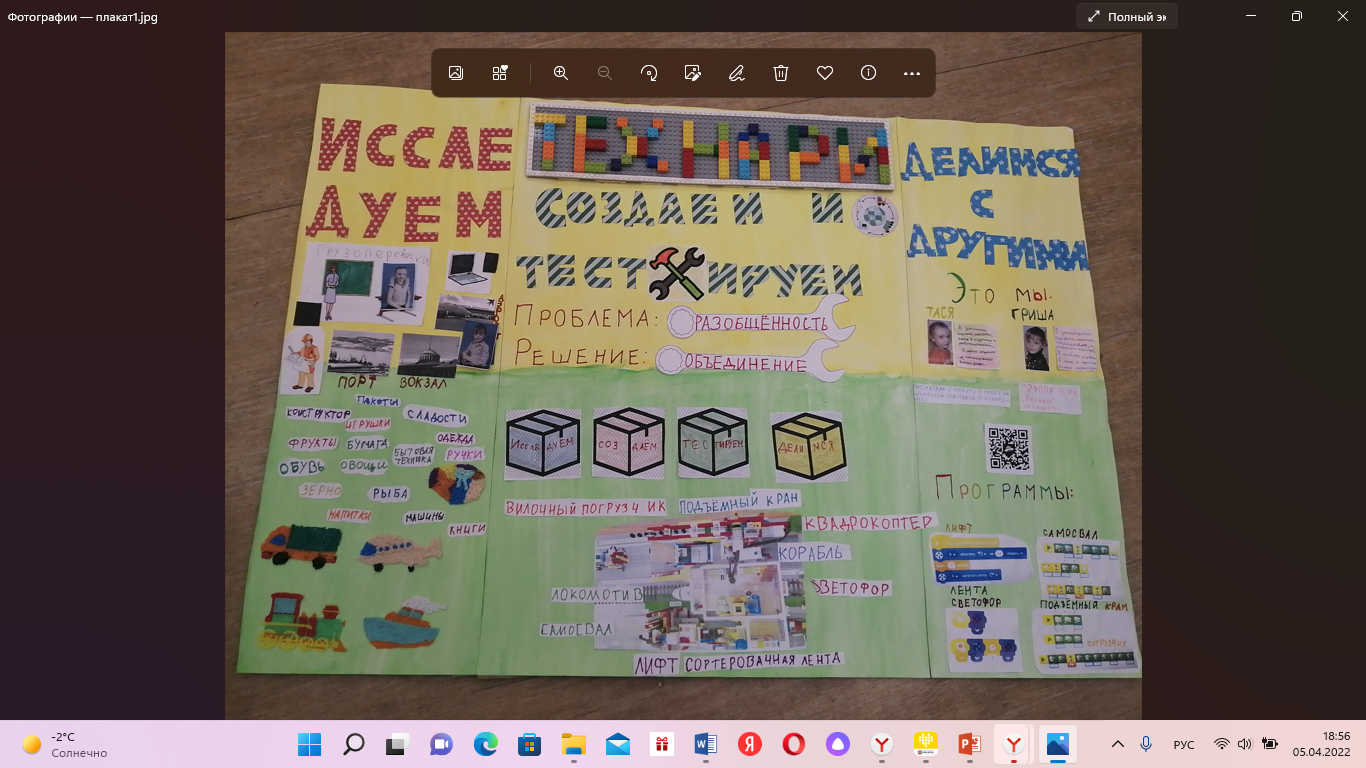 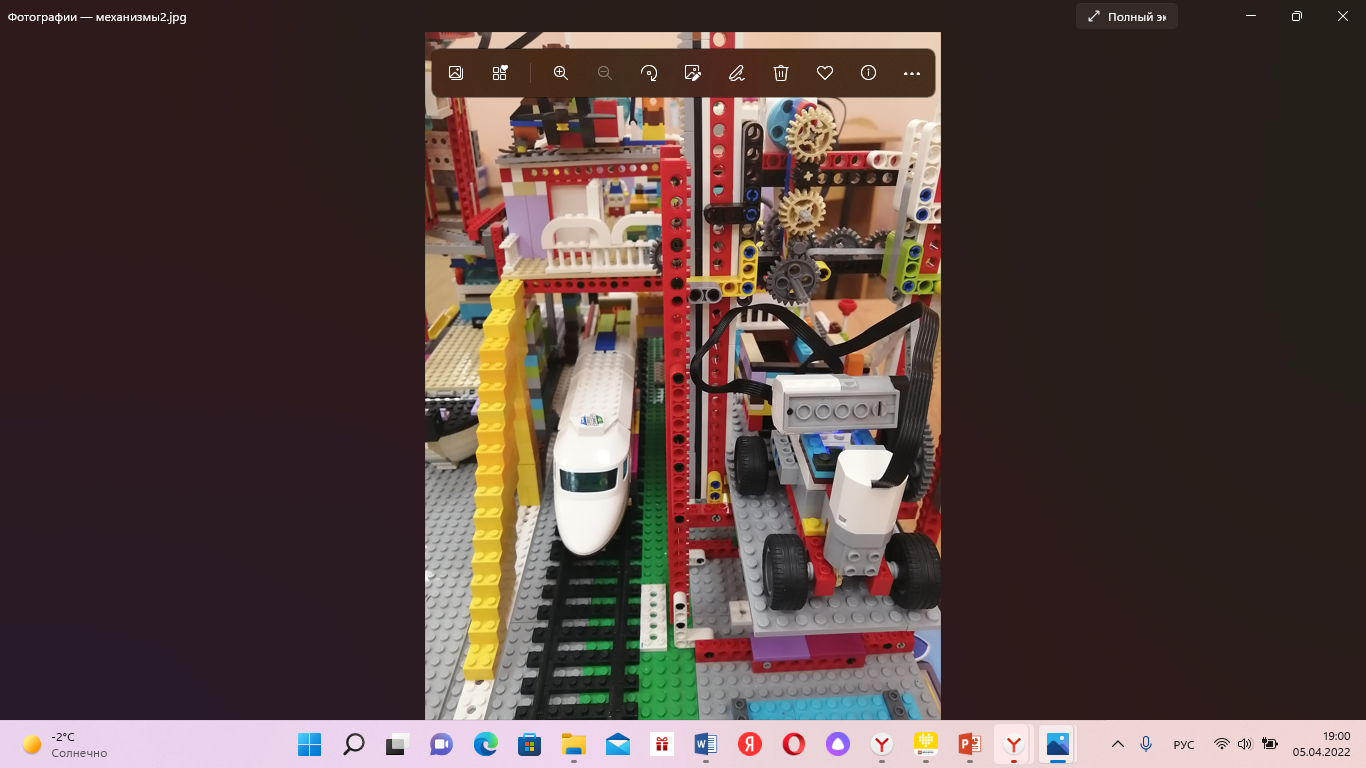 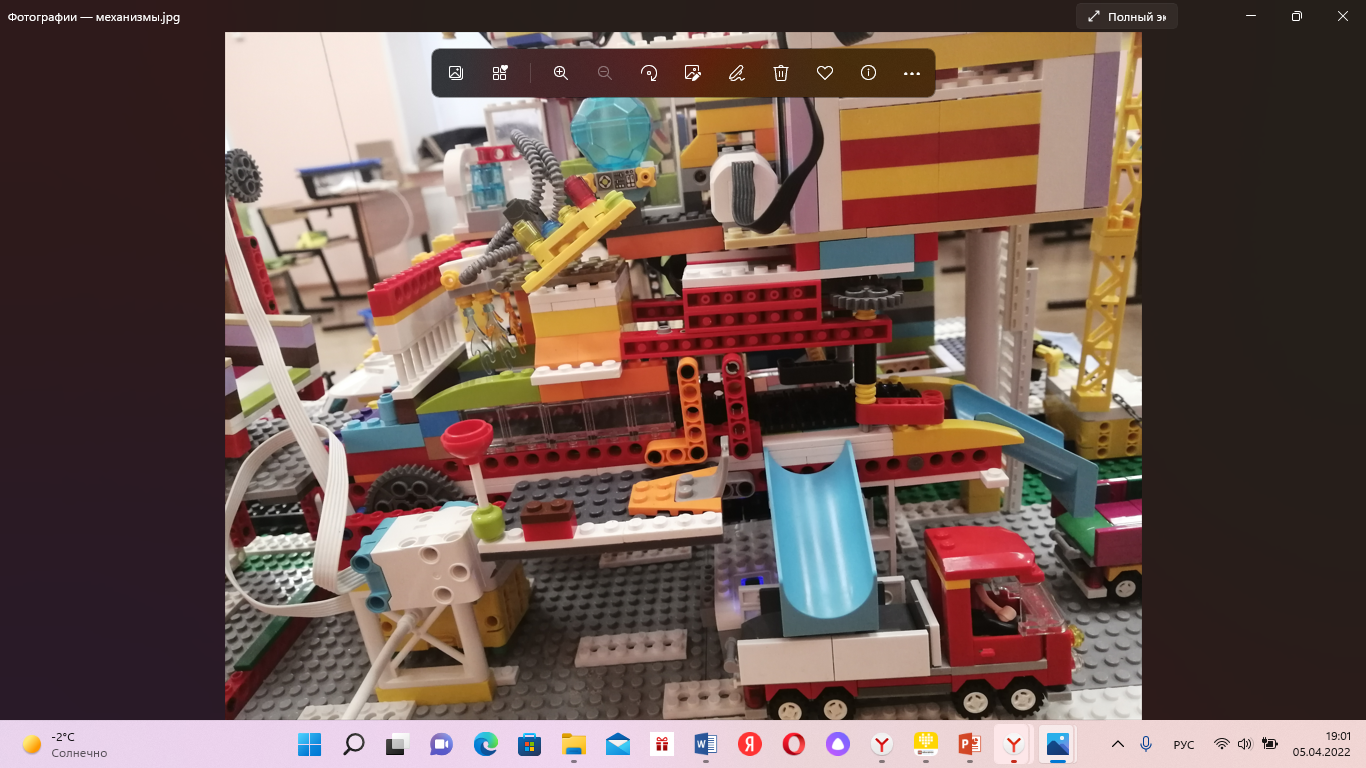